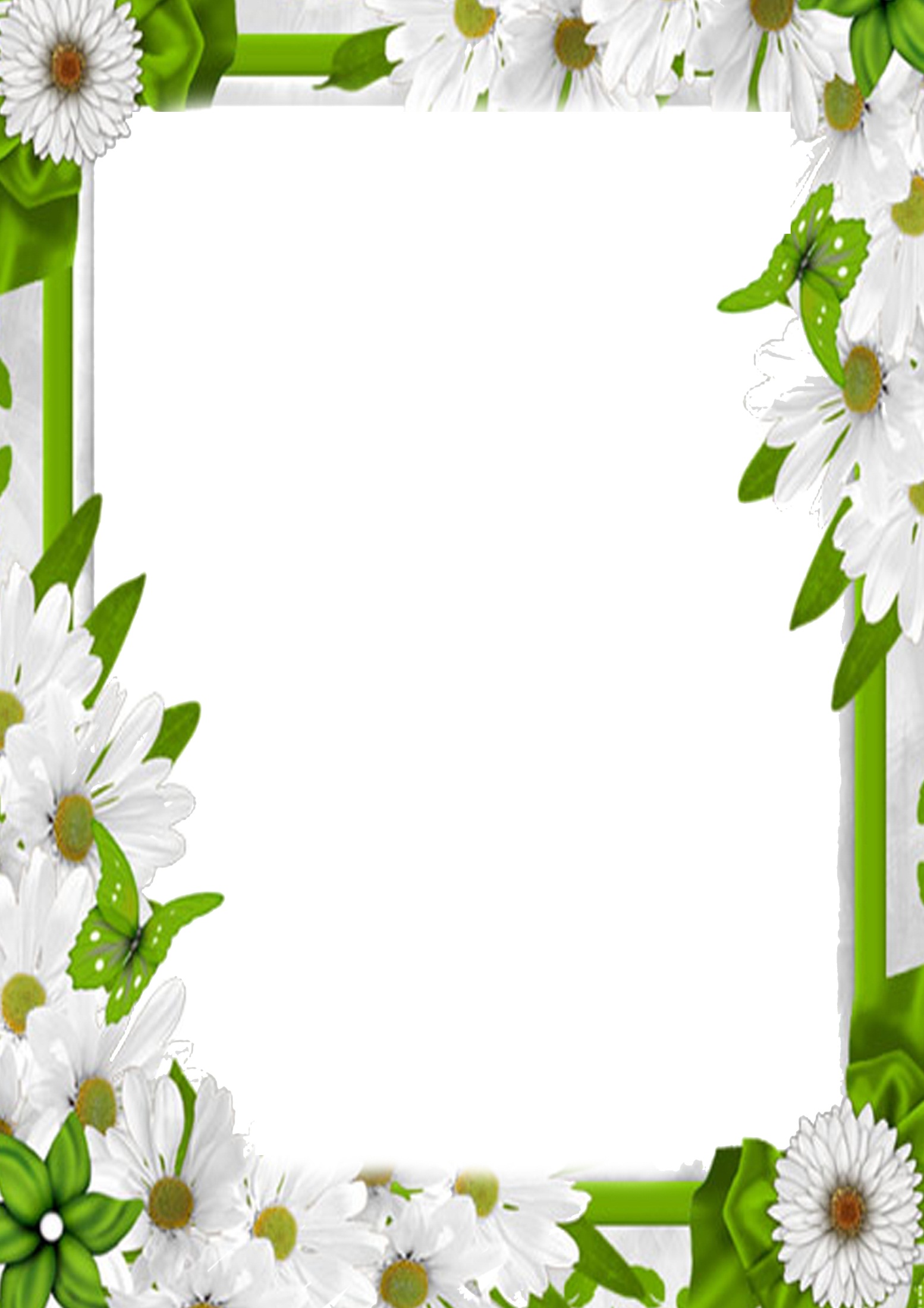 Муниципальное бюджетное дошкольное образовательное учреждение«Детский сад № 34» общеразвивающего видаг. Славгорода Алтайского края
ЗДОРОВЬЕСБЕРЕГАЮЩИЕ ТЕХНОЛОГИИ   
В МБДОУ «ДЕТСКИЙ САД № 34» ОБЩЕРАЗВИВАЮЩЕГО ВИДА
Автор: Рудь Вера Васильевна
Заведующий
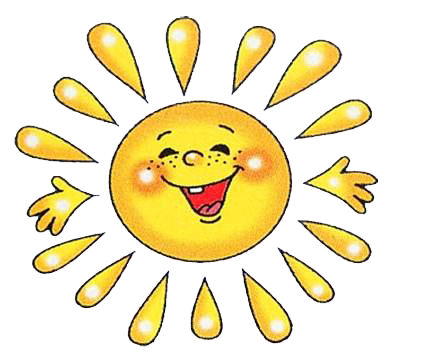 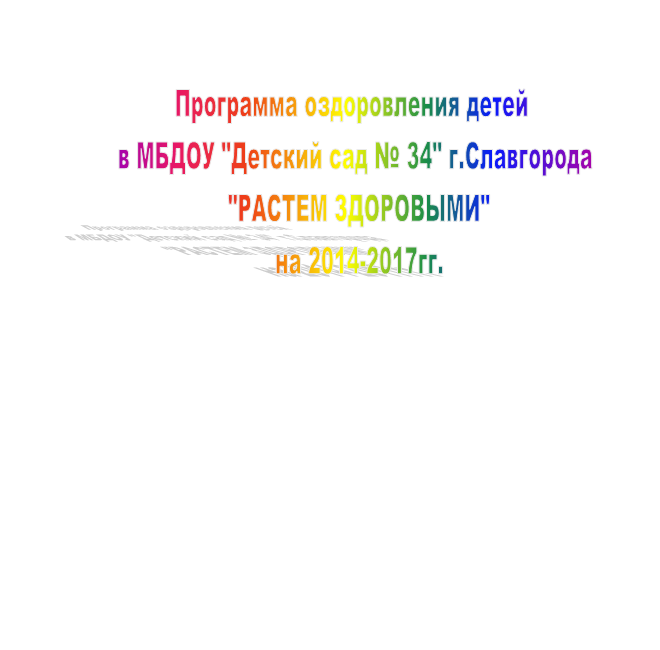 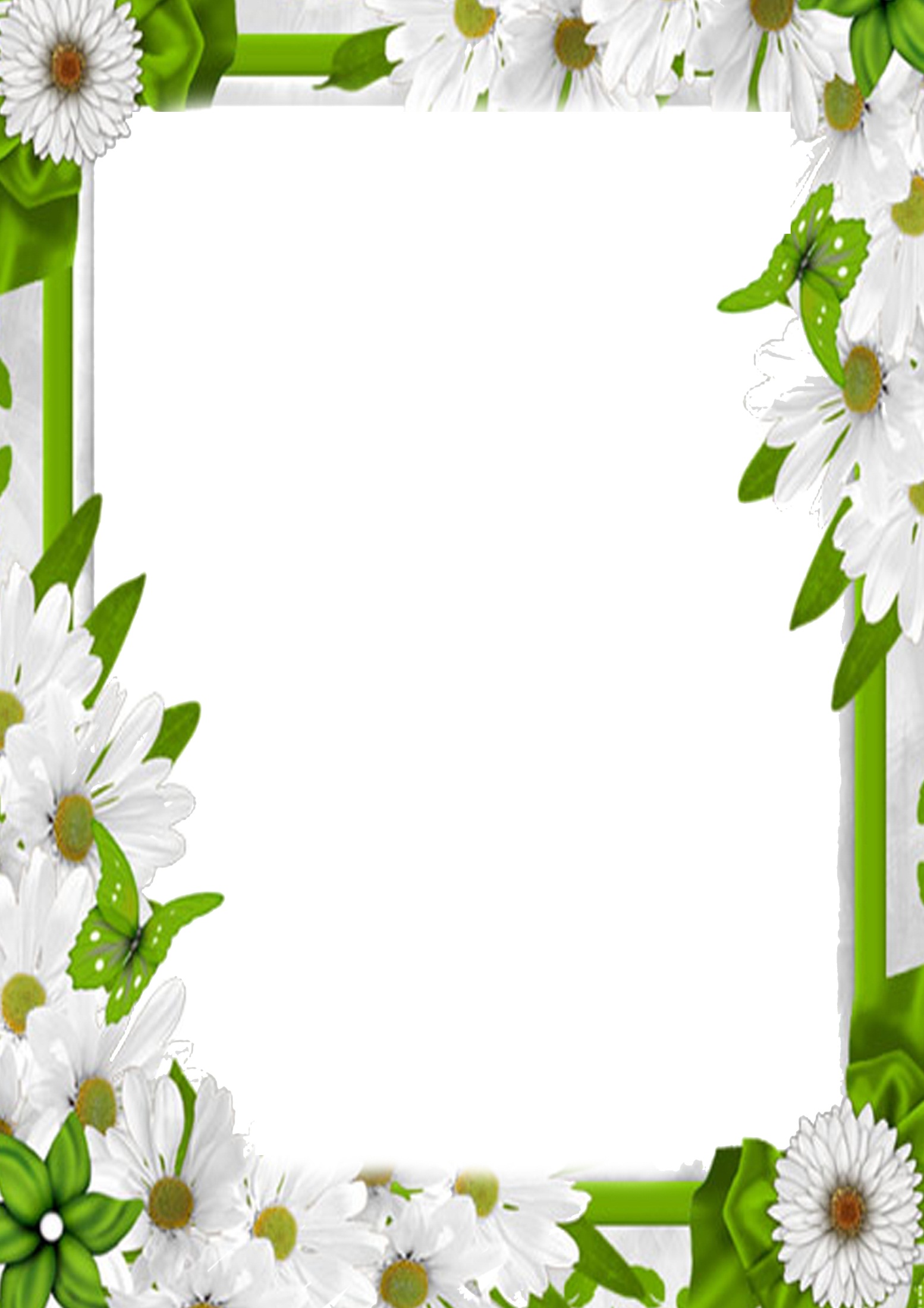 Цель программы:
сохранение и укрепление физического и психического здоровья детей,   совершенствование их физического развития.
                        Задачи:
совершенствование  здоровьесберегающей среды в ДОУ; 
 организация рациональной  двигательной активности детей; 
 воспитание у детей культуры здоровья, вооружение знаниями, умениями и навыками для   формирования привычки к здоровому образу жизни; 
психическое развитие детей и профилактика их эмоционального благополучия;
 совершенствование системы профилактической оздоровительной  работы
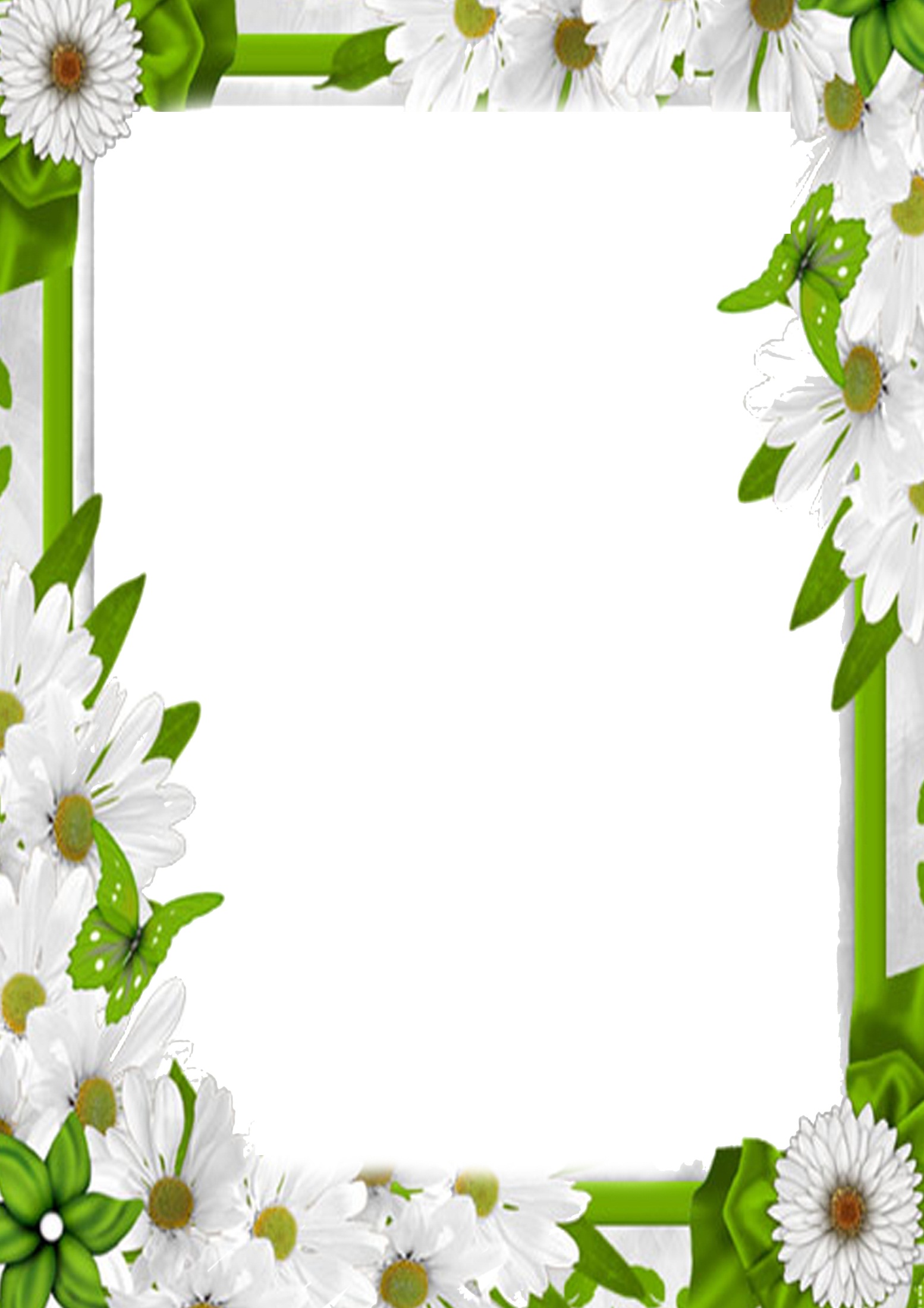 Для создания здоровьесберегающей среды в  детском саду имеются следующие условия:
медицинский кабинет, который полностью оснащен медицинским оборудованием;
опытные медицинские специалисты: врач-педиатр, медицинская сестра (по договору с детской поликлиникой);
музыкальный зал,  оборудованный необходимым инвентарём: мягкими модулями (тоннелями, полосой препятствия, горками), сухим бассейном, гимнастическими скамьями, спортивными матами; ребристыми досками, мячами, обручами, канатами и другим необходимым оборудованием. Количество и качество спортивного инвентаря и оборудования помогает обеспечивать высокую моторную плотность физкультурных занятий; 
 библиотека методической литературы для организации эффективной двигательной активности детей,  развития основных видов движений; 
 в каждой возрастной группе имеются спортивные уголки, где дети занимаются как самостоятельно, так и под наблюдением педагогов, оборудование  для закаливания.
В ДОУ работают специалисты узкой направленности: педагог-психолог, учителя-логопеды,  инструктор по физическому воспитанию.  Кабинеты специалистов оснащены необходимым оборудованием для групповой и индивидуальной коррекционной работы с детьми.
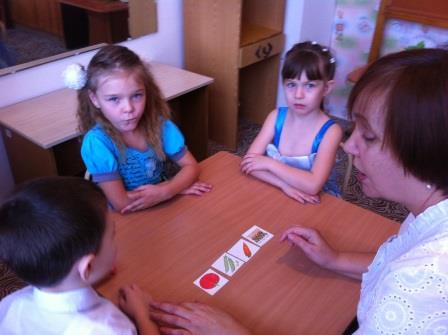 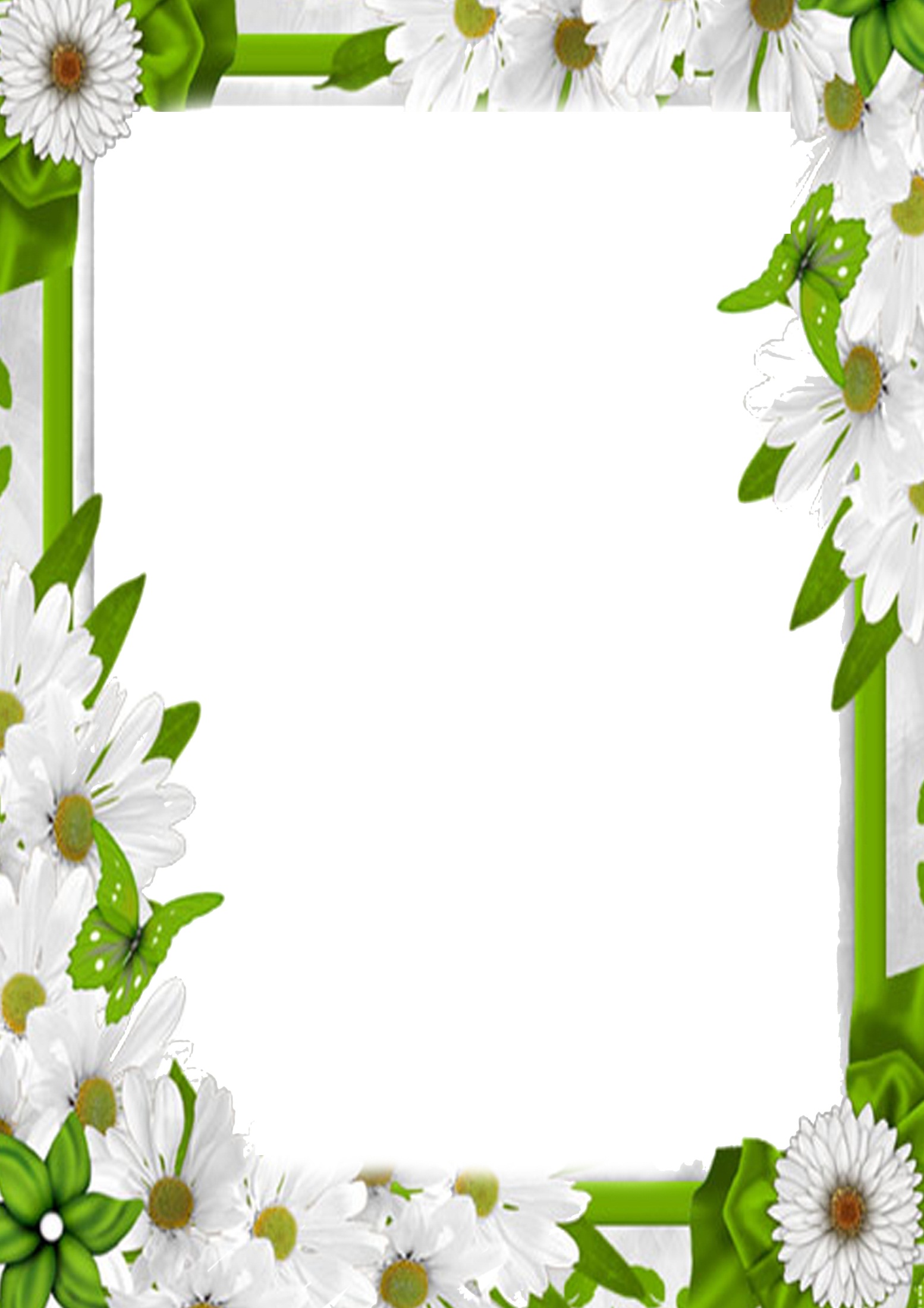 Критерий здоровьесбережения в МБДОУ «Детский сад № 34» оценивается по ряду показателей:

рациональная организация воспитательно – образовательного  процесса; 
рациональная организация режима дня дошкольников; 
состояние здоровья и текущая заболеваемость;
двигательная активность воспитанников в течение дня; 
отсутствие травматизма; 
не посещаемость  ДОУ и инфекционные заболевания; 
физическое развитие и физическая подготовленность воспитанников; 
отношение детей к своему здоровью, здоровому образу  жизни.
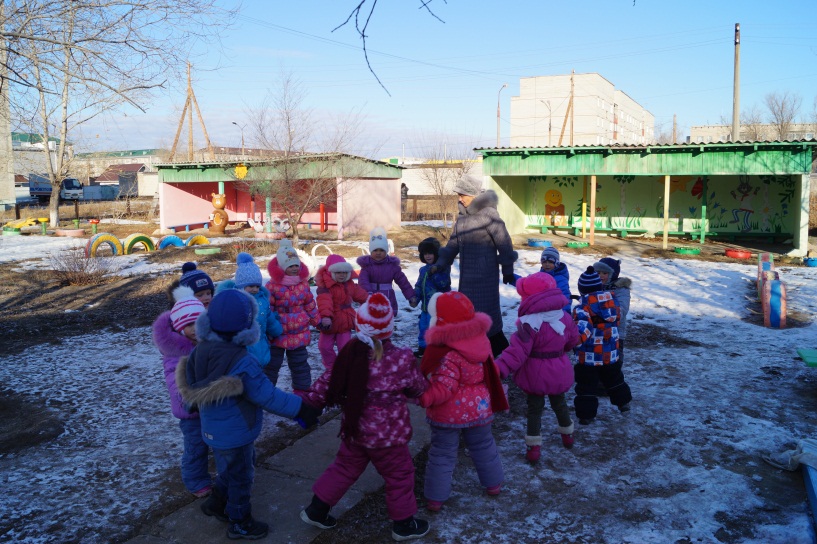 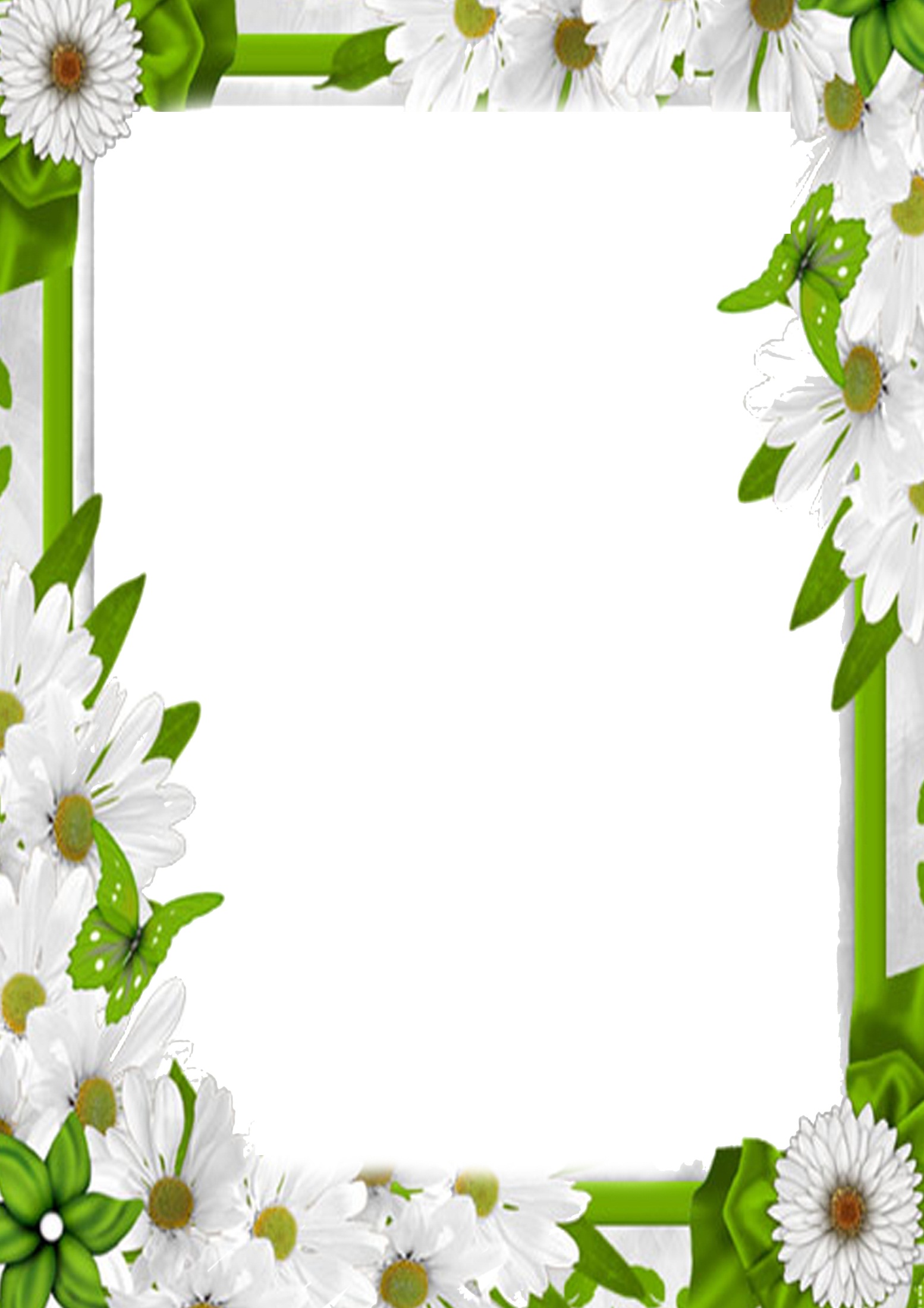 Точечный массаж
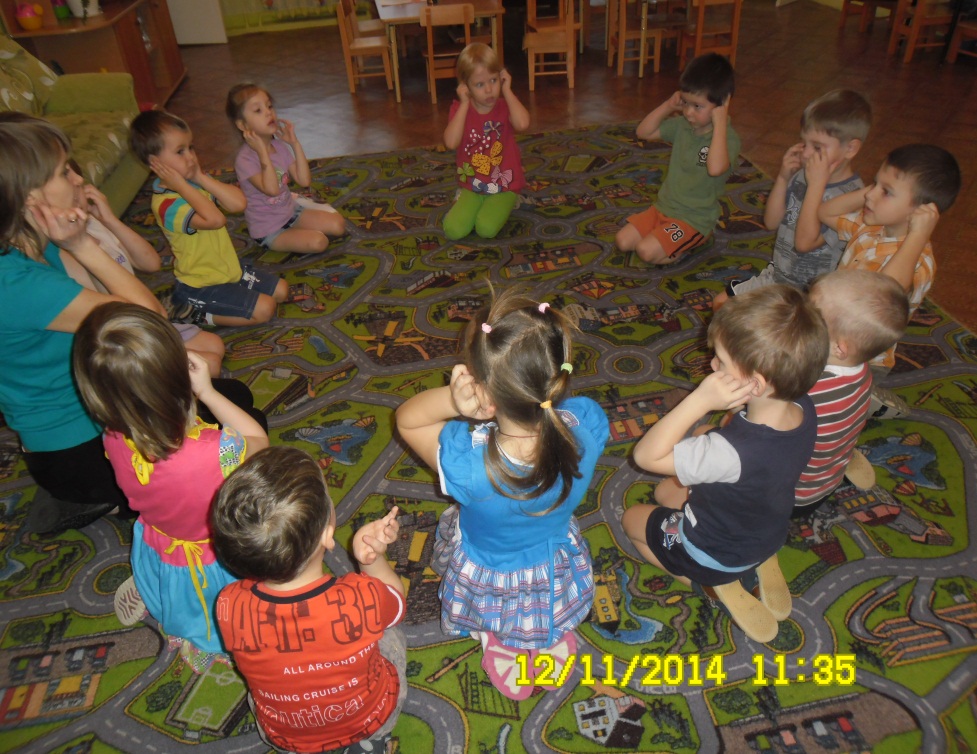 Комплексы по профилактике плоскостопия
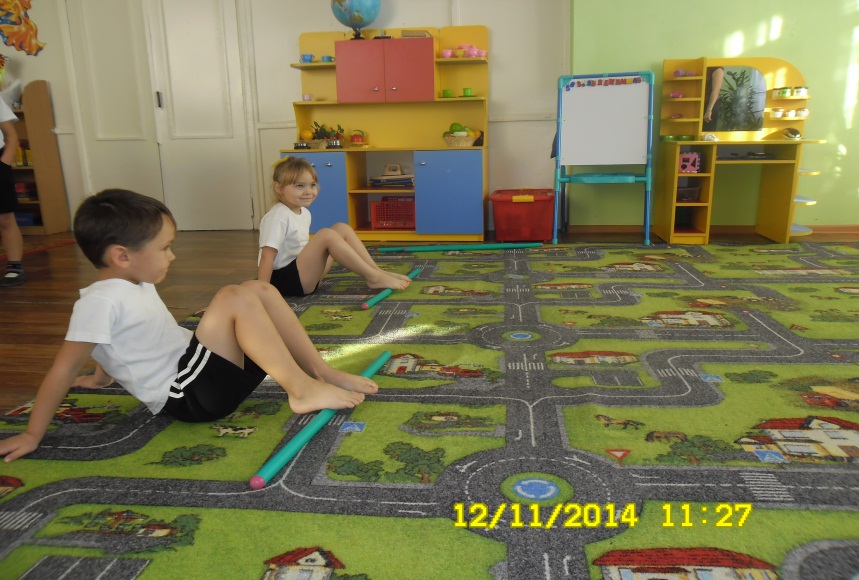 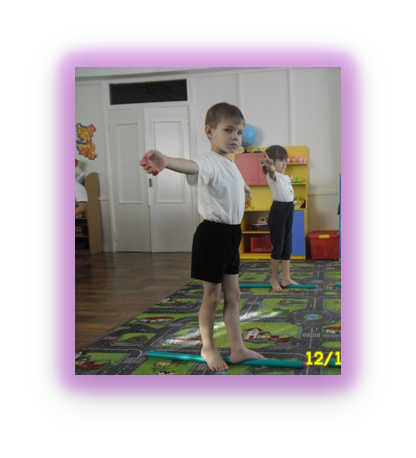 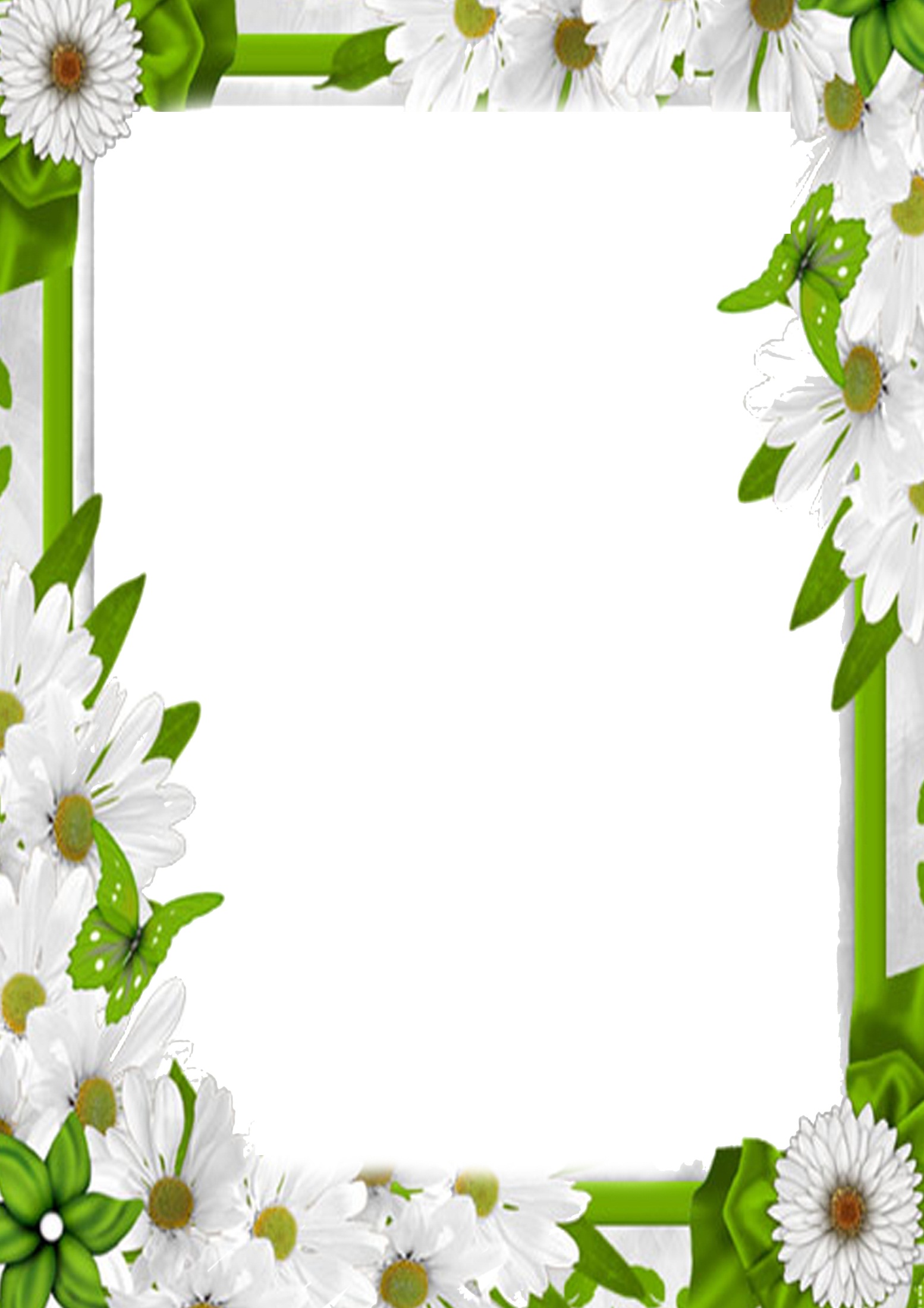 Здоровьесберегающие технологии в МБДОУ «Детский сад № 34»
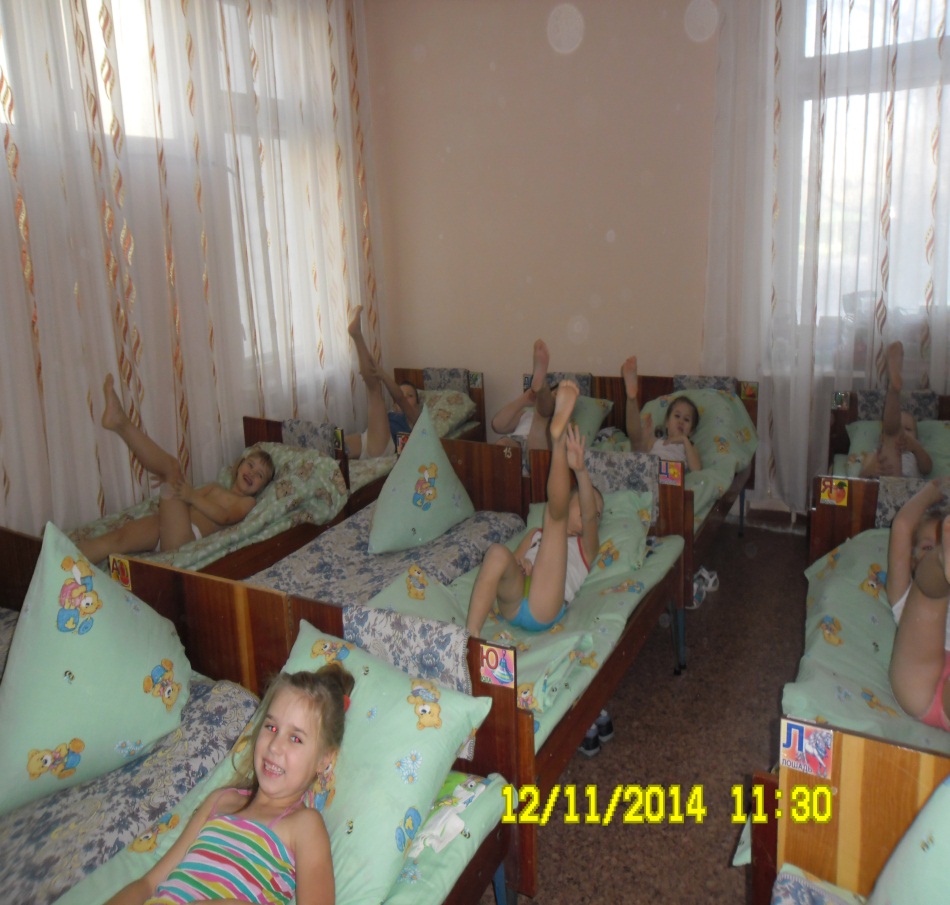 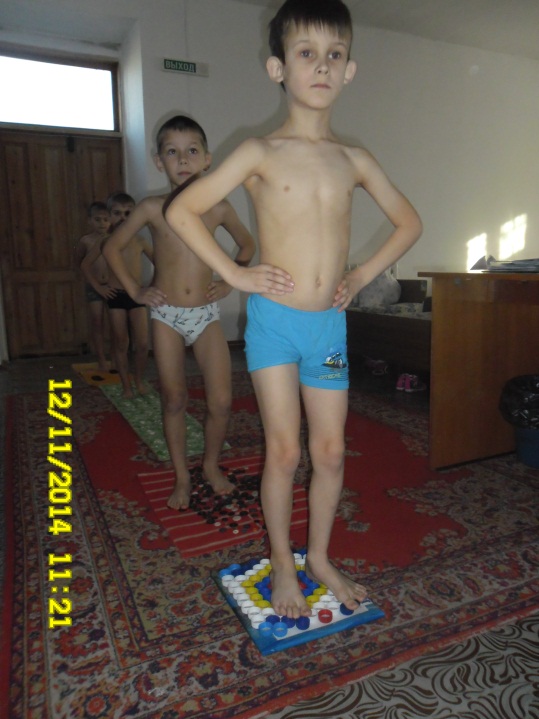 музыкотерапия
динамические часы;
закаливающие процедуры;
занятия детской йогой;
комплексы «бодрящей» гимнастики
дыхательная гимнастика
сон без маек
обширное умывание
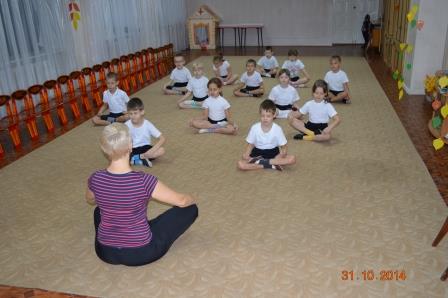